NAU AERO TEAM 2012
The Lumberjacks
Team 017
03/16/12
Brian Martinez
AERO TEAM
Capstone Members
Chase Beatty
Mohammed Ramadan
Noe Caro
Brian Martinez
SAE Advisor
Dr. John Tester
Academic Advisor
Dr. Tom Acker
Brian Martinez
DESIGN OVERVIEW
Components
Wing Design
Airfoil (E 423)
Non-tapered
Fuselage
Landing Gear
Tail
Airfoil (N-14)
Brian Martinez
[Speaker Notes: Airplane consists of a under-campered. We researched flat bottomed, over-campered.]
PROJECT SCHEDULE
October 1st –December 15th – Research, Trade Studies
December 15th-January 6th –Solid works modeling
January 1st-February 1st- SAE Report writing
February 1st-February 24th-Construction of plane
February 25th –flight test
Went over construction of plane, which cancelled our flight test.
Construction wasn’t done until March 10th
Brian Martinez
MATERIALS
Balsa Wood
Majority of the airplane
Bass Wood
Honeycomb (Aluminum)
Engine
OS .61 FX
Monokote
Brian Martinez
FINAL DESIGN
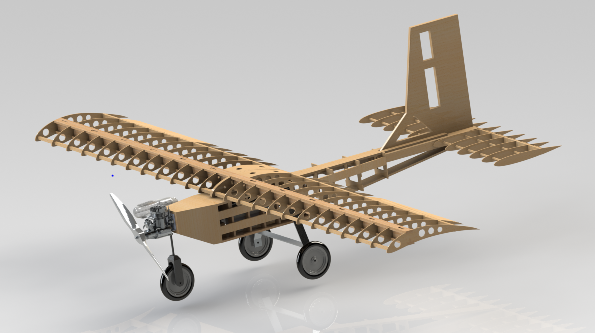 Brian Martinez
TAIL SIZING
Horizontal Tail
An Aspect Ratio of  4 will be used for the horizontal tail section
This horizontal span will be about 32 in with a chord of 9 in
There will be no taper in the horizontal tail
Vertical Tail
Aspect Ratio will be 1.5
The vertical tail will be tapered at a ratio of 50%
Will have a root chord of 11.75 in
Will have a tip chord of 4.5 in
Will have a span of 14 in
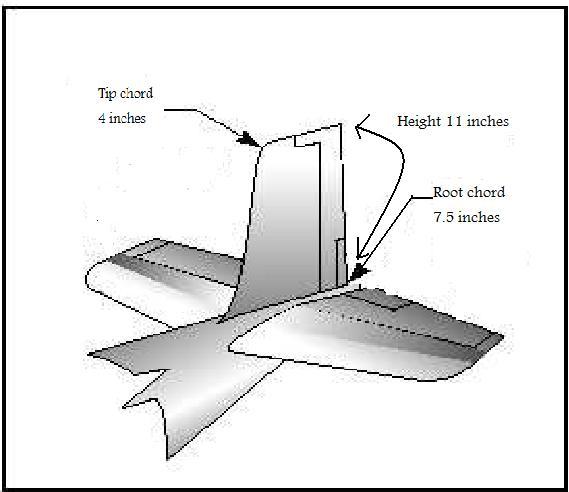 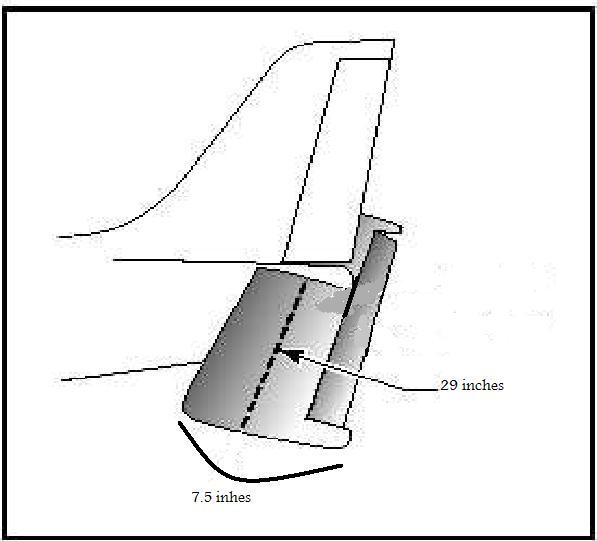 (Anderson)
Noe Caro
CENTER OF GRAVITY
C.G. is located  15.61 inches without payload from the tip of engine

C.G. is located 15.03 inches with payload  from the tip of the engine
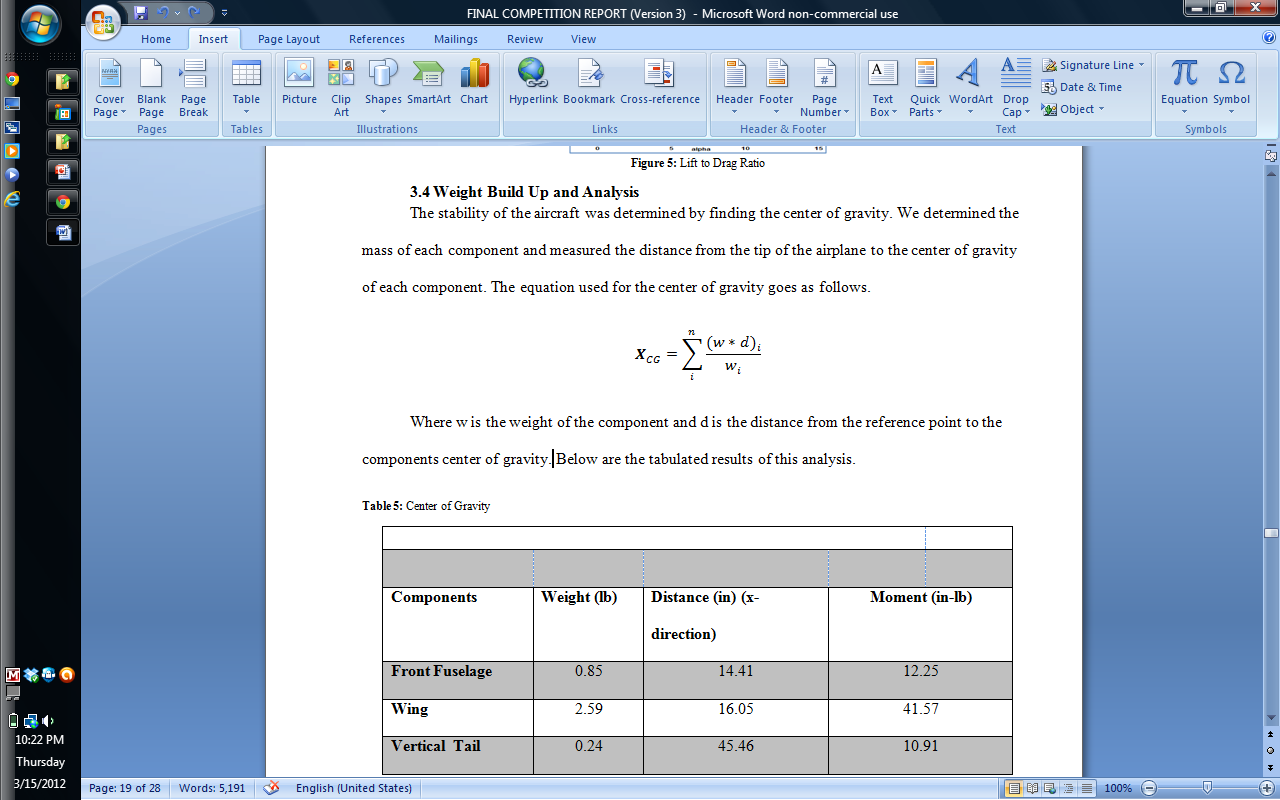 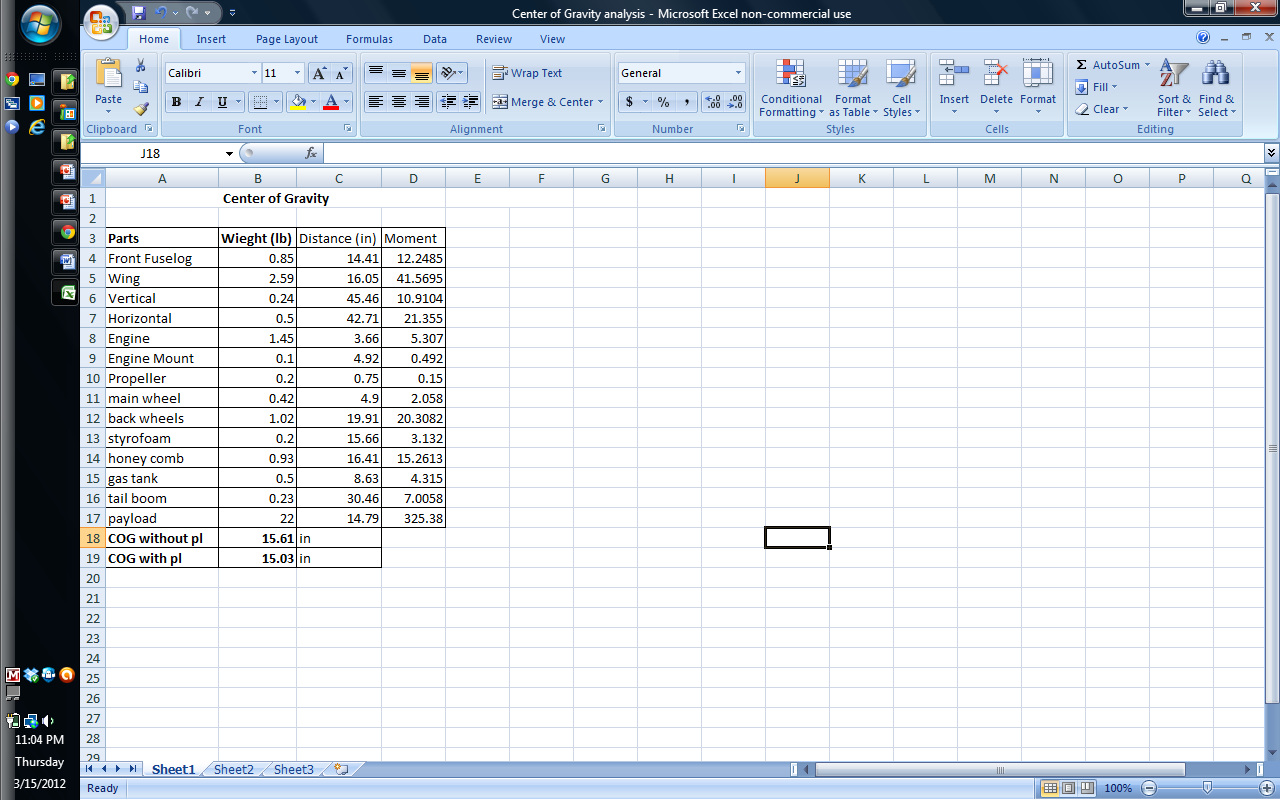 Noe Caro
STABILITY & CONTROL
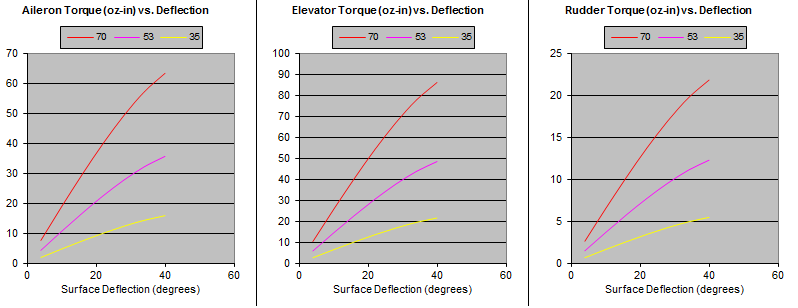 With C.G. we found the static margin using Aerodynamics, Aeronautics, and Flight Dynamics, John Wiley
Found that the plane was stable with and without payload
Neutral points were 2.18 and 2.74 inches from C.G.
Using different  speeds
Based on results used different servos for elevator than  the rudder and ailerons.
(Referenced from Aircraft Proving Ground)
Noe Caro
PROPULSION TESTING
Testing done with different propellers at elevation similar to Van Nuys.





Results indicated should use a 14*4 propeller
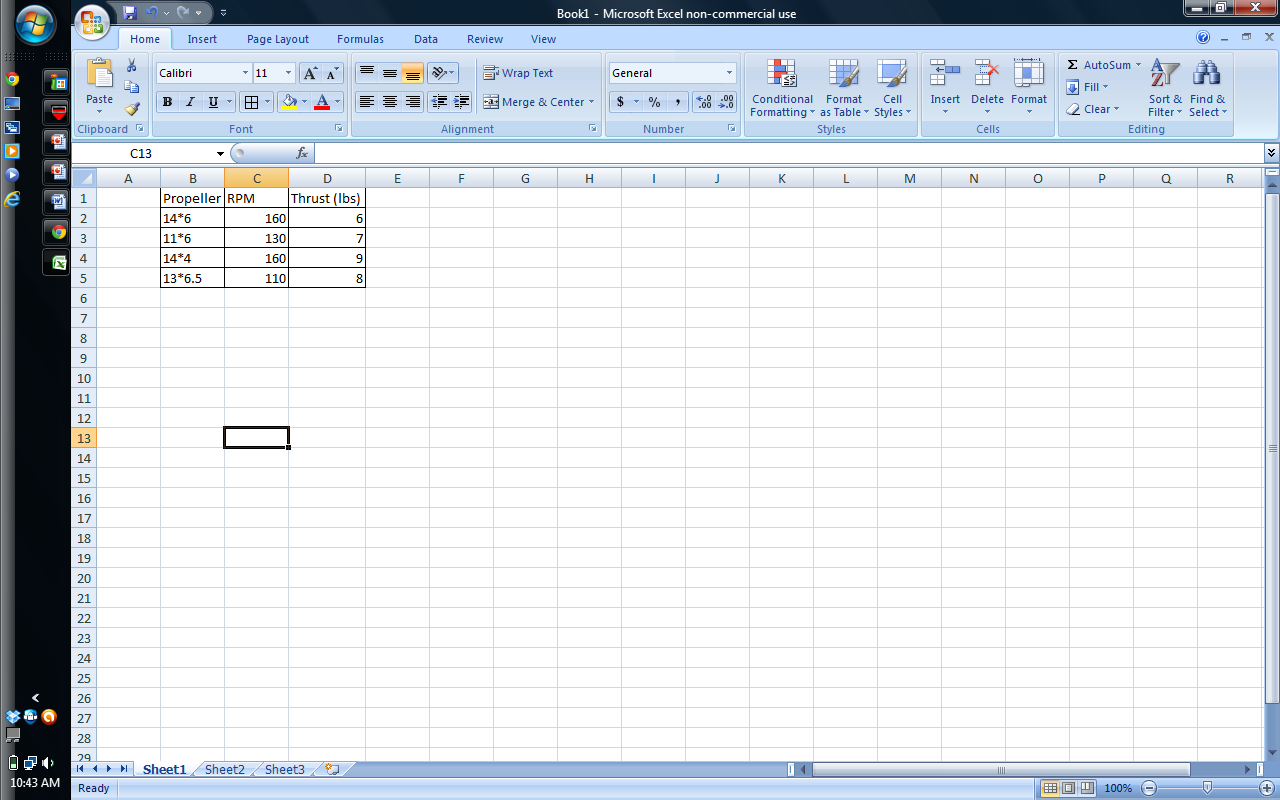 WING DESIGN
Wing span = 84 inches
Chord = 13 inches
Aspect Ratio =6.5
Rectangular Planform
Four lightening holes on
     the airfoils
Three spar locations  
Wing is built completely from 
     balsa wood
Mohammed Ramadan
PERFORMANCE (DRAG & LIFT)
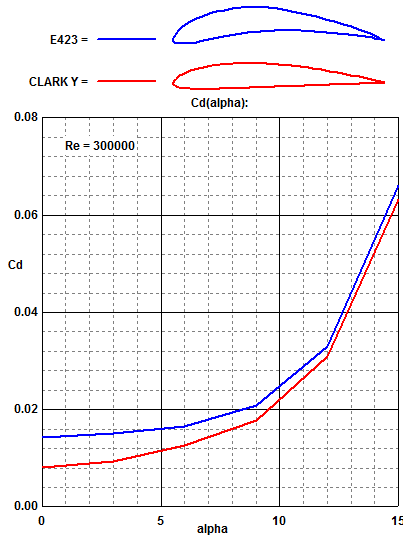 The calculated total Drag of the aircraft from induced drag, lift drag, and cooling drag 
                                                         is 0.126
Mohammed Ramadan
PERFORMANCE (TAKEOFF)
Chase Beatty
Wing Structural Analysis
22 lb loading with ends of the wings fixed

Maximum Stress- 2600 psi

Maximum displacement- 1.1 in

Yield Stress of balsa- 3000 psi
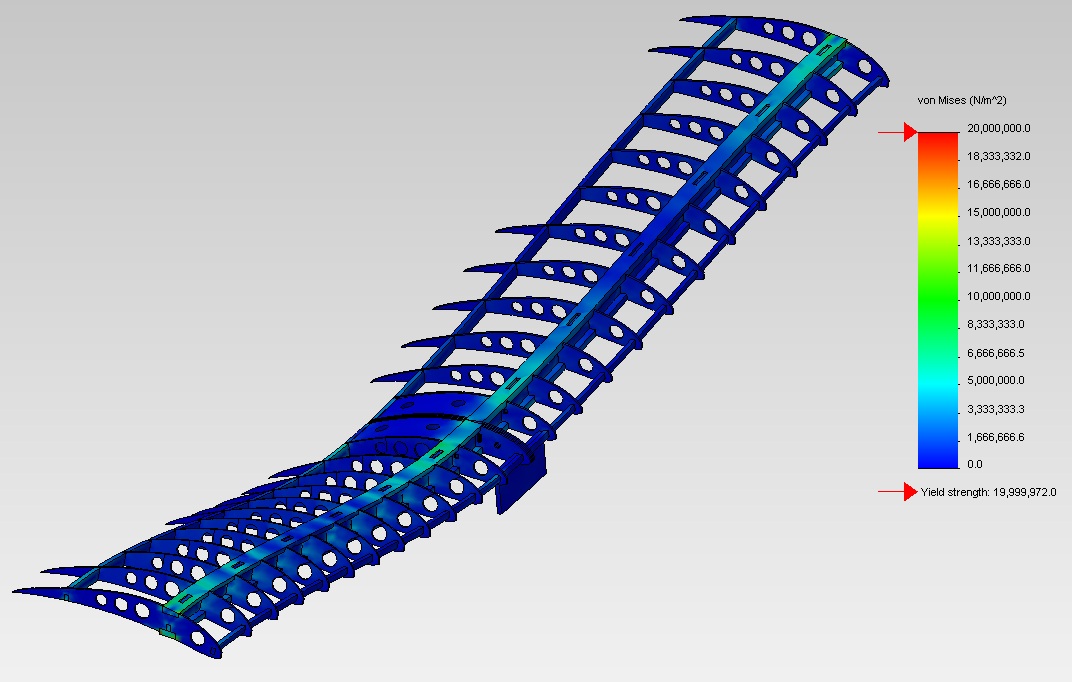 Chase Beatty
CONCLUSION
4 main categories

Wing Design
Stress Analysis
Center of Gravity
Performance
QUESTIONS?
Chase Beatty
REFRENCES
Anderson, John D., fundamentals of Aerodynamics, McGraw-Hill, New York, 2011
B. W. McCormick, Aerodynamics, Aeronautics, and Flight Dynamics, John 
	Wiley, 1995
Garner, W. B., “Model Airplane Propellers” 2009
Nicolai, Leland M., Estimating R/C Model Aerodynamics and Performance, Lockheed Martin, 2009
Aircraft Proving Ground. -http://www.geistware.com/rcmodeling/calculators.htm 
Raymer, Daniel P., Aircraft Design: A Conceptual Approach, American Institute of Aeronautics and Astronautics, Virginia, 1999
Philpot, Timothy. Mechanics Of Materials. Hoboken: John Wiley and Sons Inc, 2008. 411-421.
 Anderson, John D., aircraft performance and design, McGraw-Hill, New York, 1999